Jak poznat dávku z barvy gelu?
Jiří Otoupal, Barbora Mouleová, Ondřej Lomický, Veronika Šandová
Dělení gelových dozimetrů
polymerní / radiochromní
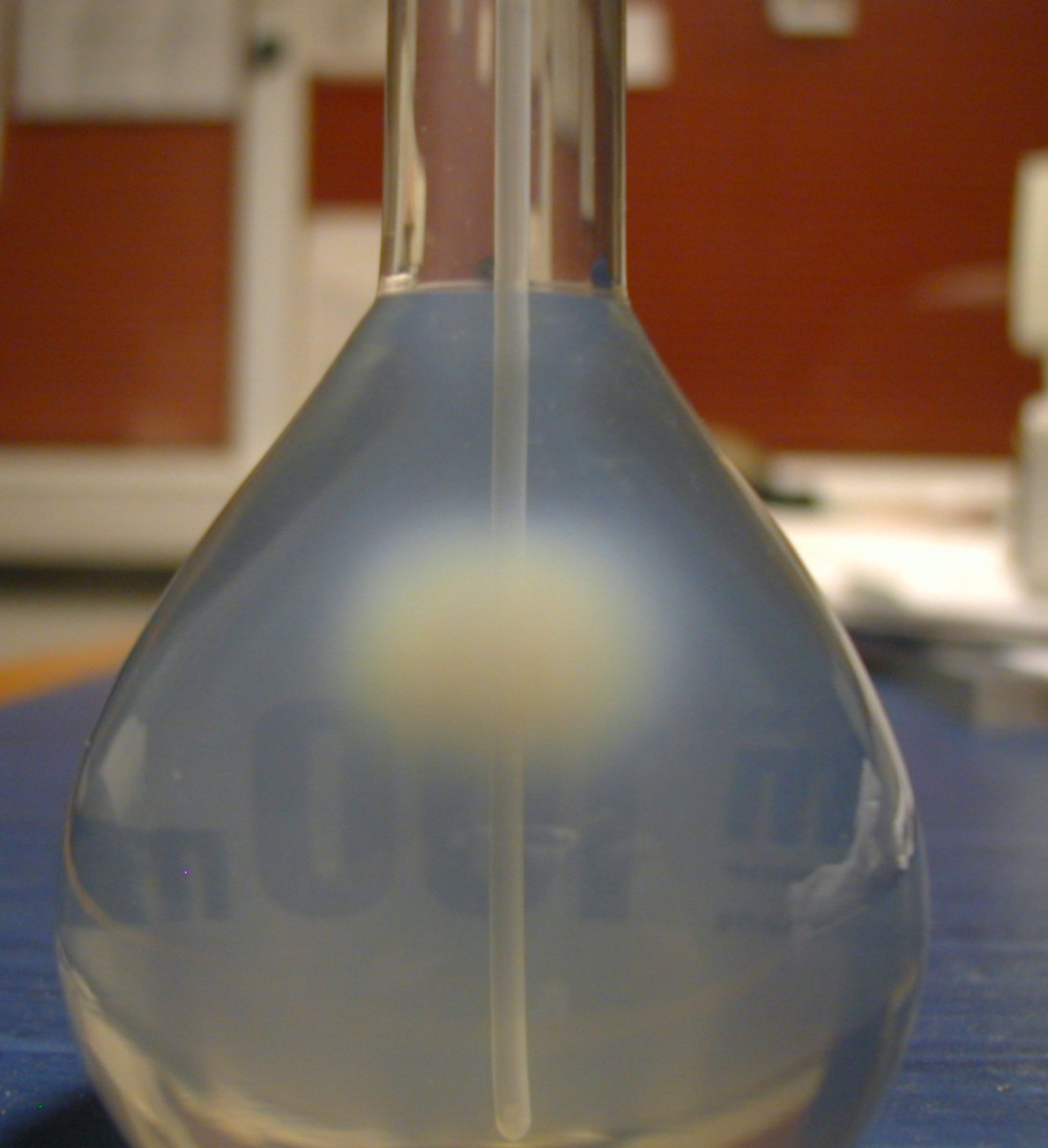 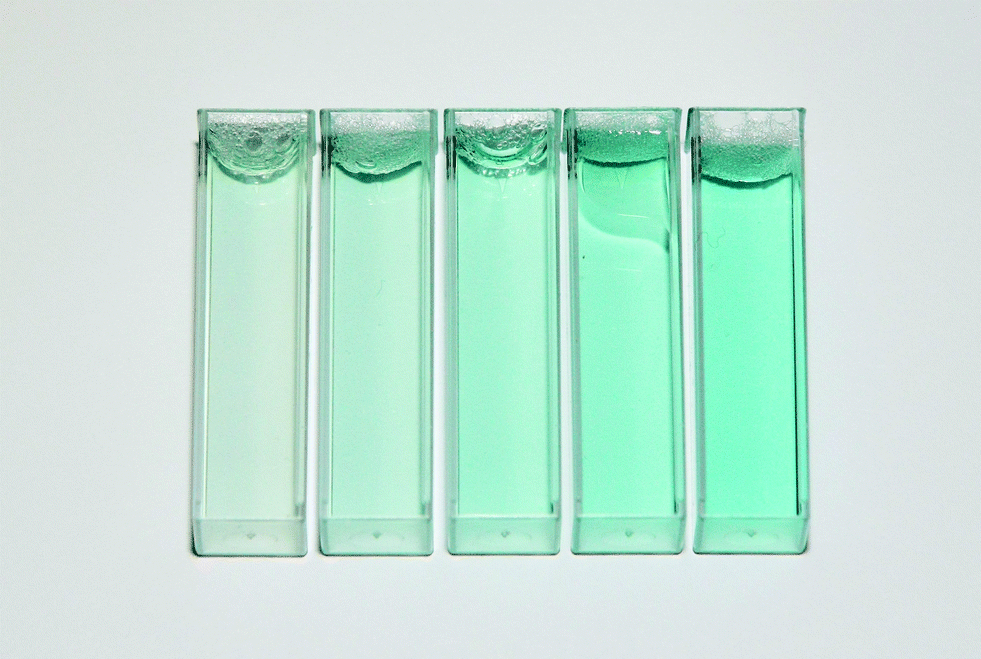 Experiment
příprava dozimetru
0,1 mM xylenolové oranže
0,5 mM Mohrovy soli
25 mM kyseliny sírové
5% roztoku želatiny
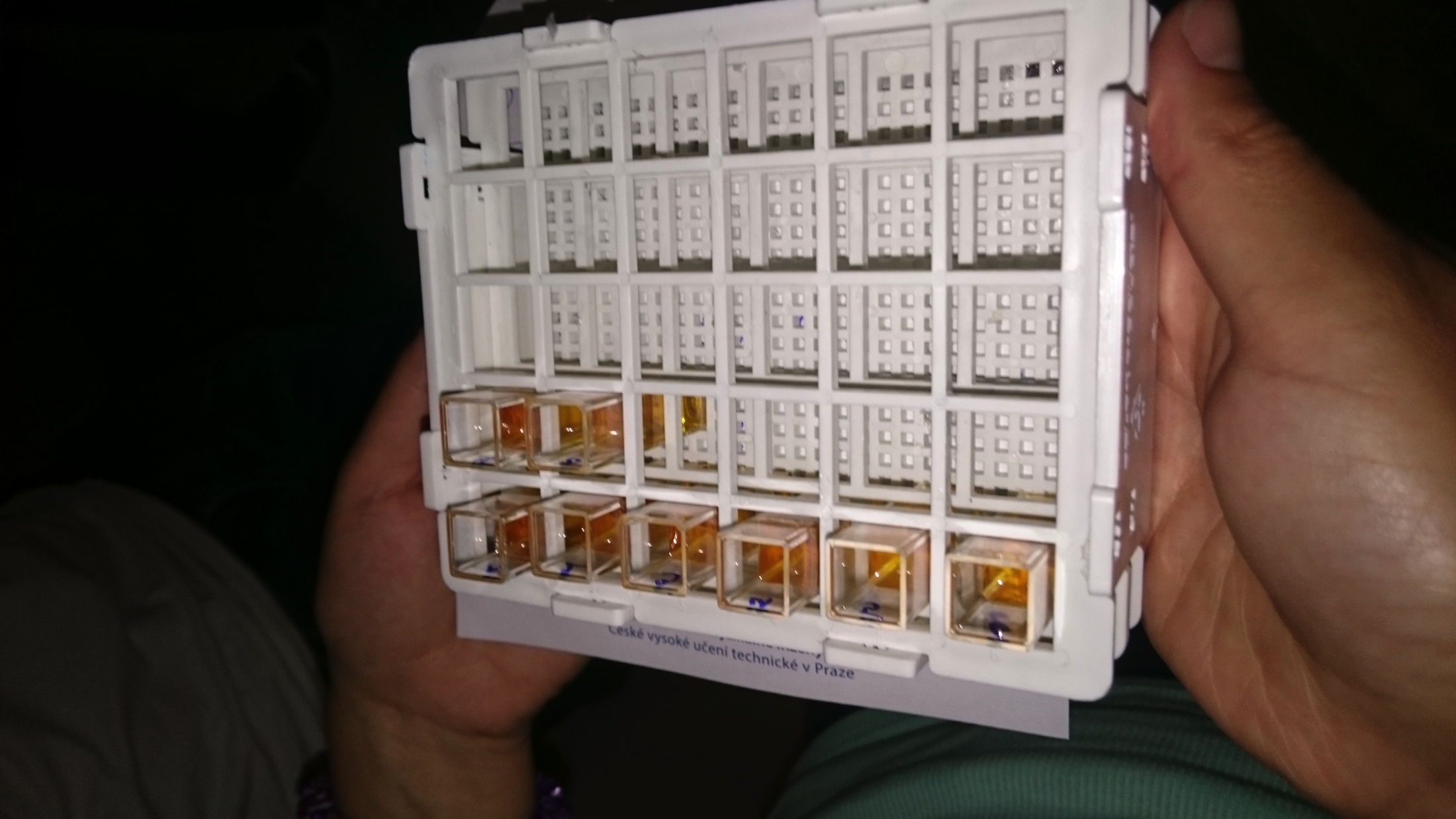 Experiment
ozařování – Gammacell 220
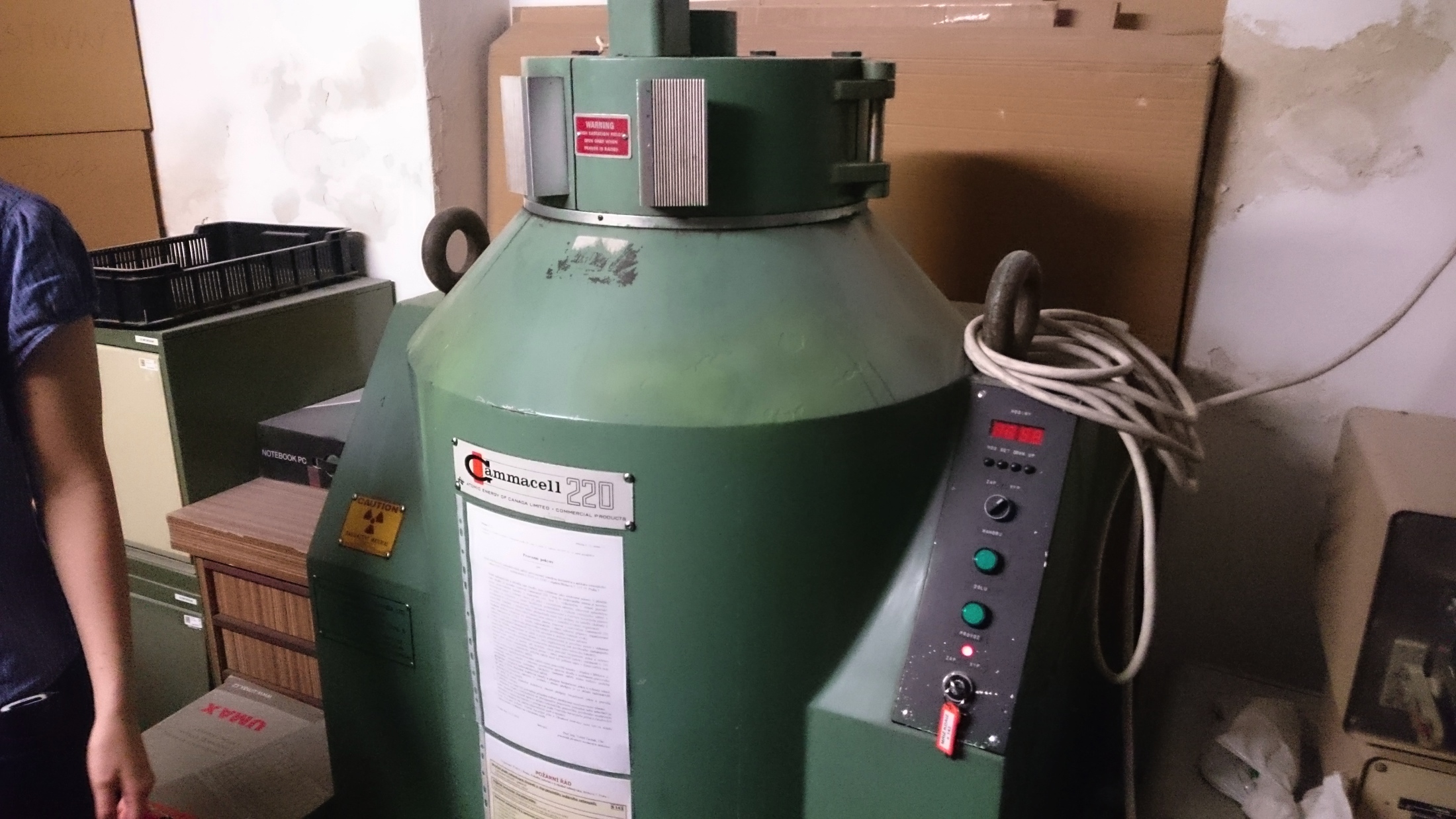 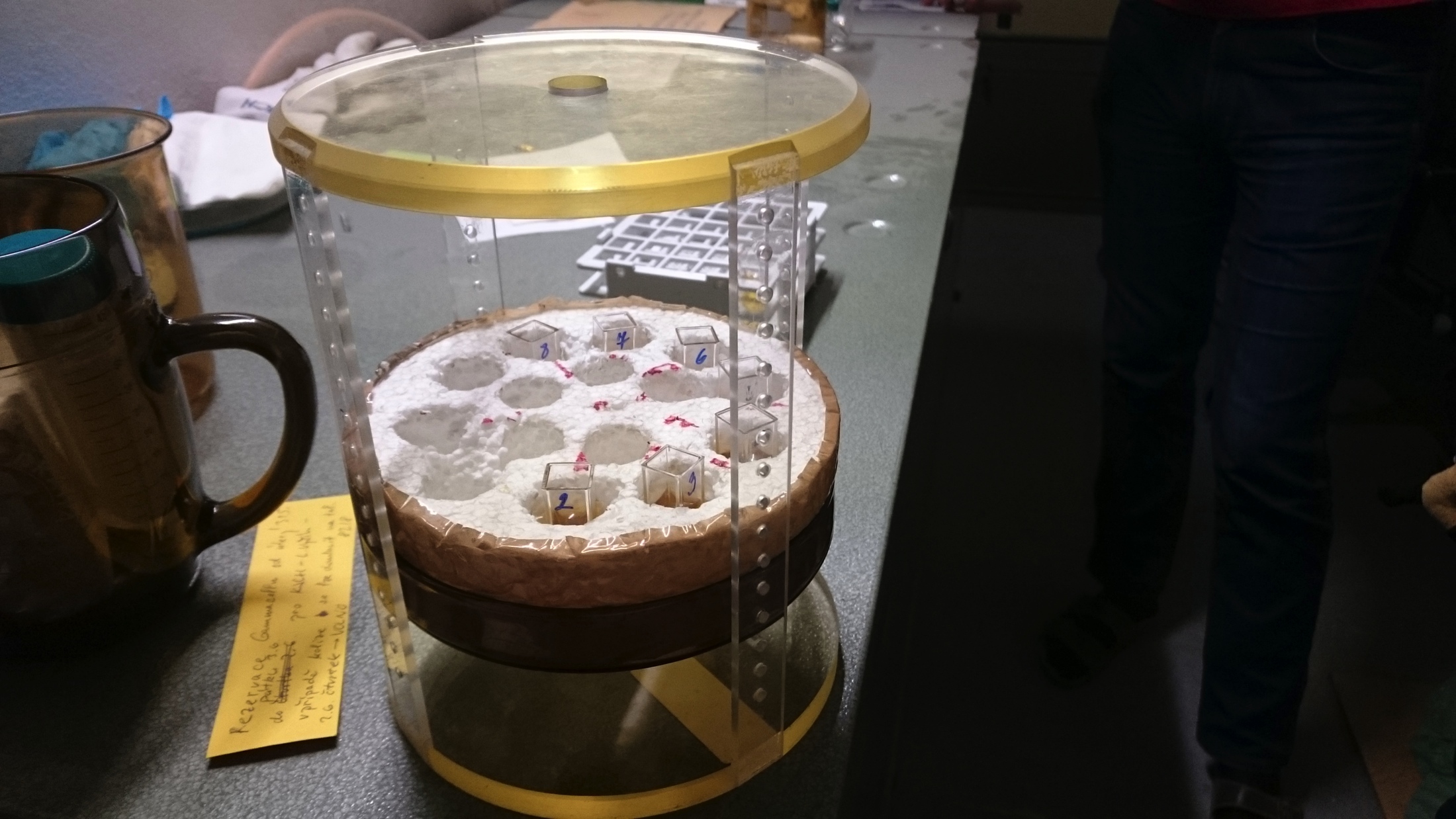 Výsledky
Výsledky
Výsledky
Výsledky
Závěr
Podařilo se nám zjistit dávku radiace na základě zbarvení radiochromního gelového dozimetru
Poděkování
Chtěli bychom poděkovat naší supervizorce Mgr. Haně Bártové za trpělivou spolupráci a vstřícný přístup při vypracovávání našeho experimentu. Dále i organizačnímu týmu, který pro nás připravil Týden vědy na FJFI 2016.
Zdroje
SPĚVÁČEK, Václav. Chemie gelových dozimetrů. Praha, 2012.